Recent status of the NANTEN2and Nagoya project
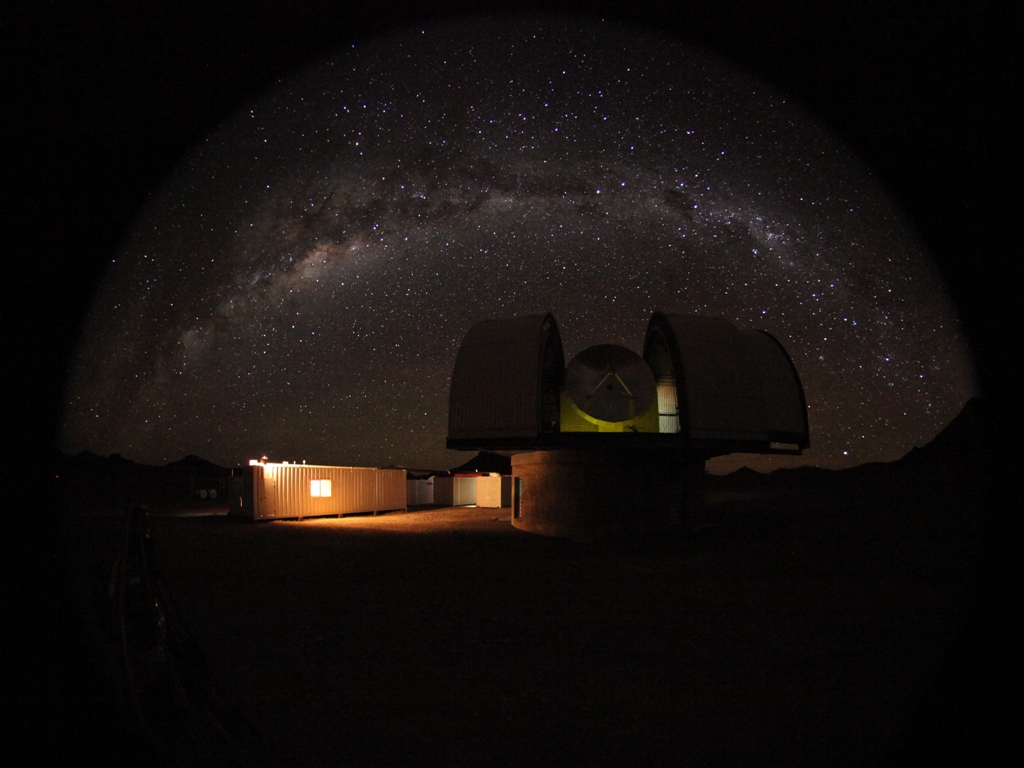 Hiroaki Yamamoto
NANTEN2 project, Nagoya University
Image:
Pampa la Bola @ 4865m
NANTEN2 with Milky Way
NANTEN2 workshop @ Adelaide  2014.2.3-4
Members contributed from Japan
Nagoya University
   - Staff: Y. Fukui, K. Tachihara, H. Yamamoto
                A. Mizuno, T. Nakajima
   - Posdoc: T. Hayakawa, K. Torii, T. Kuwahara
   - PhD students: 6,  Master course: 5 
Osaka Prefecture University
   - Staff: Hideo Ogawa, Toshikazu Onishi
   - PhD student: 1
Contents
NANTEN2 project
    - Timeline, Facility, Site, Instruments,
      History in 2013, Weather
Results with Nagoya Receiver
NASCO receiver
Progress on NASCO system
Project Timeline
2004.8: Move to Pampa la Bola from Las     
                  Campanas Observatory
2005.9: First light in mm
2006.4: First light in Sub mm
2007.10: Start remote observations
2009.4: Install of SMART
2014.late: Install of NASCO
View of area
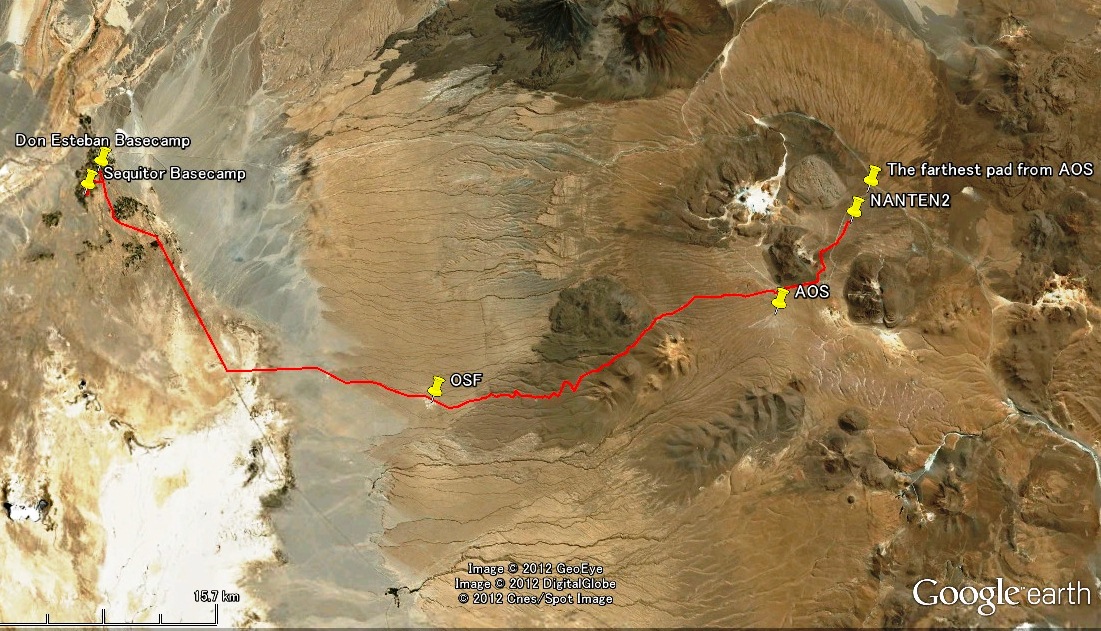 Alt. 2400m
Alt. 4800m
Alt. 5100m
ALMA Gate
Alt. 2900m
Facilities
・Sequitor Basecamp
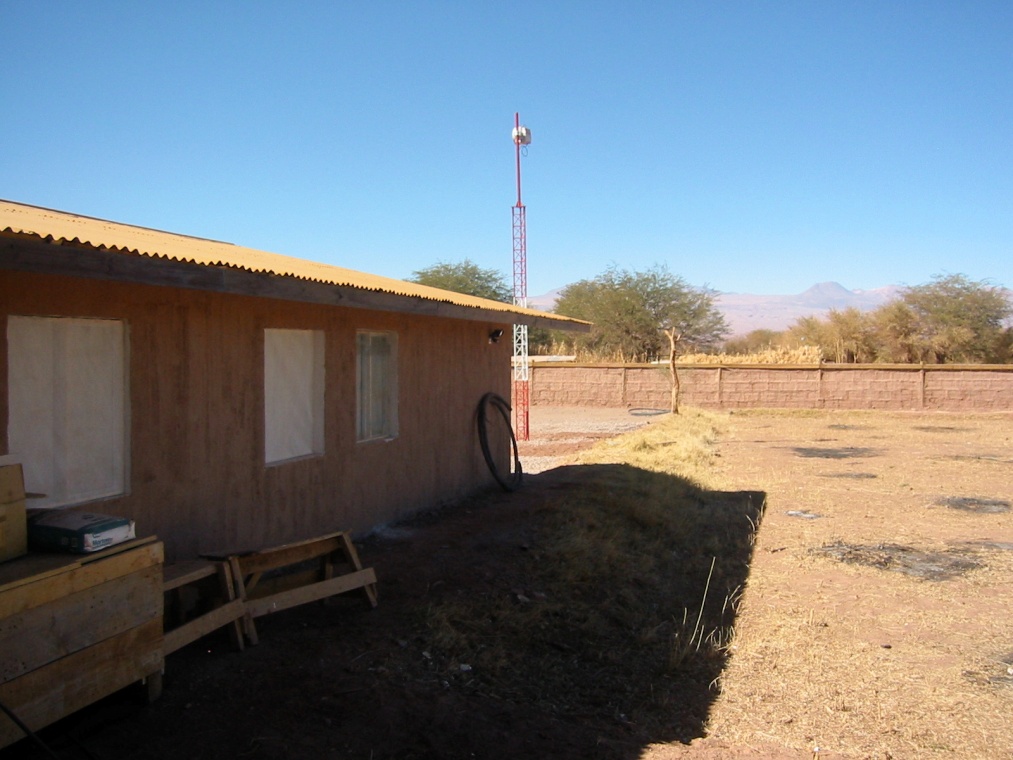 ・ For only Japanese
・ Inside is Japanese style
・ 3 rooms, max 6 people
・ Satellite connection
・ Cook by ourselves
・Don Esteban Basecamp
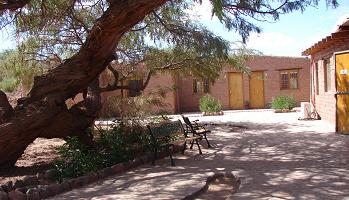 ・ For German, Australian etc
・ Use other groups as well
・ Satellite connection
・ dining room etc
©2005 Astro-Norte.
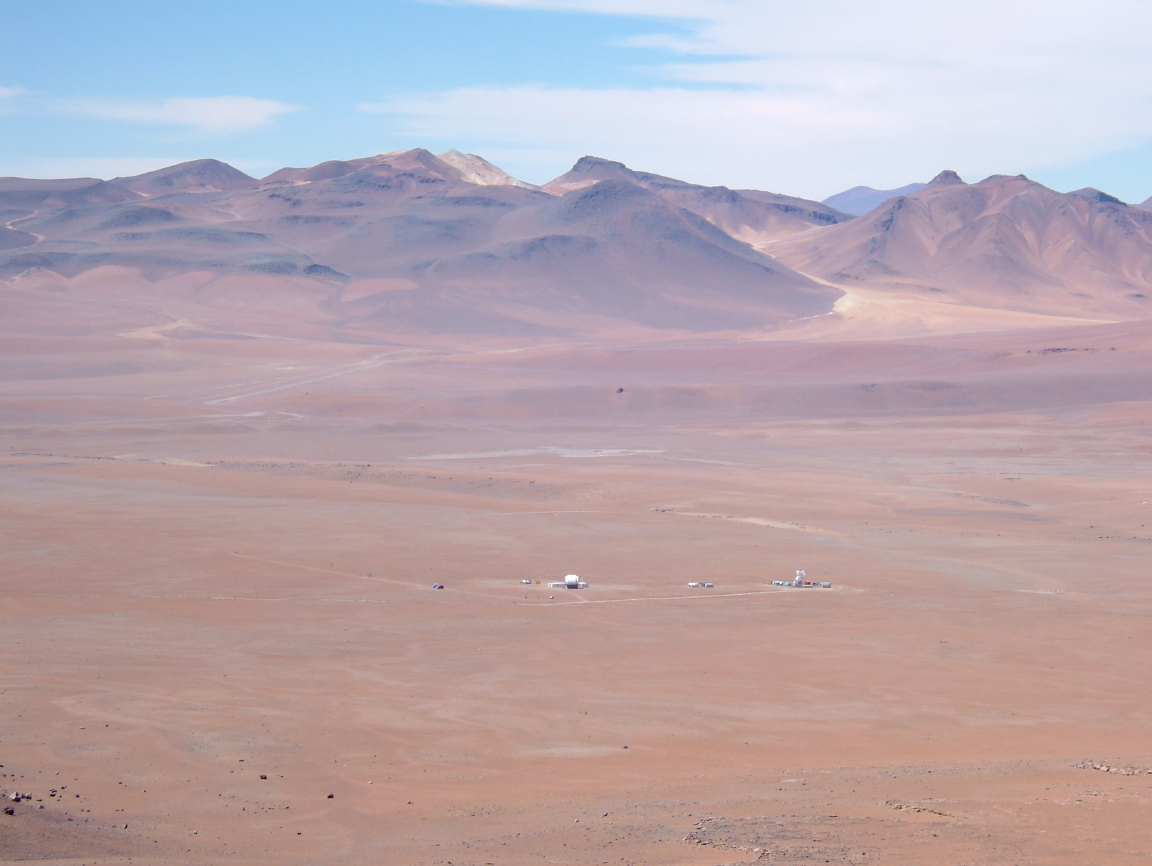 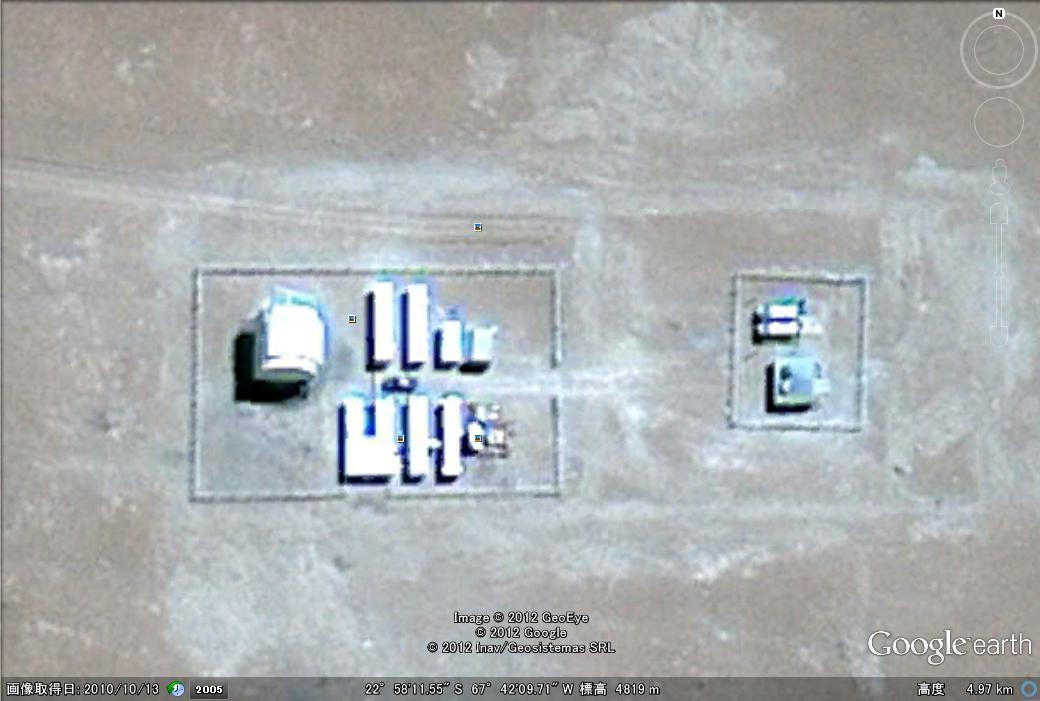 Weather monitor,  Old AOS system etc
Dome
Rest, observation
Fuel tanks
(15,000L x 2)
Principal branch
     of the power
Satellite 
antenna
Old 4m dish
Generator house
Atmospheric 
Observation
warehouse
Experimental room, tools
Observable Sky from the NATNEN2
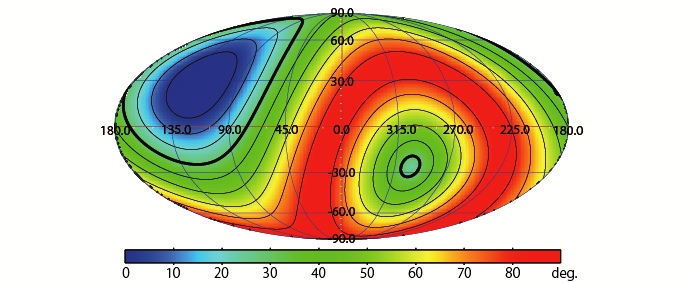 Galactic Longitude
Galactic Latitude
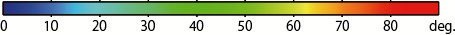 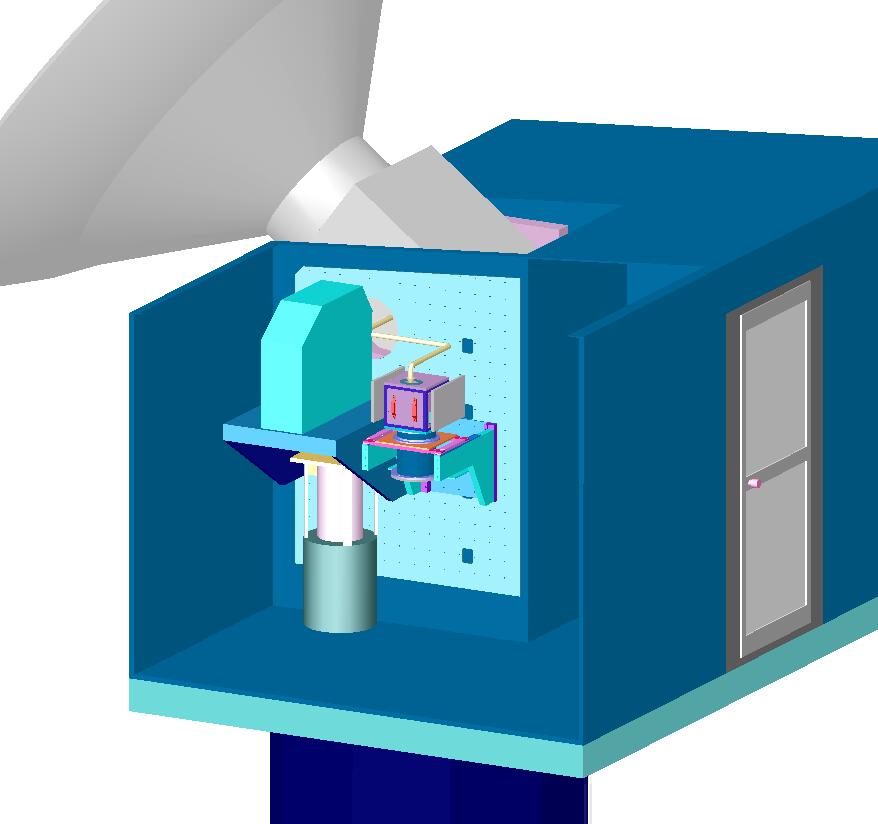 Nagoya RX
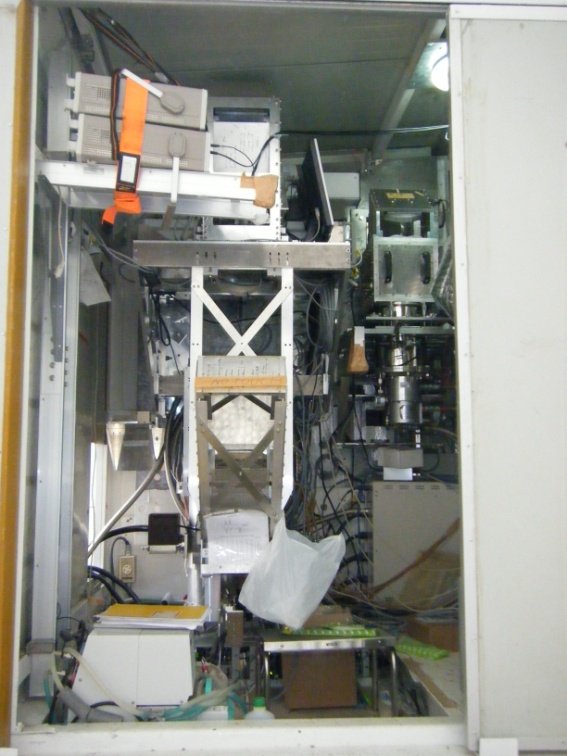 Nagoya
SMART
SMART
NANTEN2 Optics
Sub-ref
Main dish
Tertiary mirror
Fifth mirror with wire grid
Fourth mirror
Sixth mirror
Cold load
SMART
Cabin
115GHz receiver
NANTEN2 Instrumentation
230GHz receiver
1 pixel, DSB receiver 
 4-8GHz IF
 2 DFS, 1GHz width and 61kHz resolution for each
 Observations of 12CO(J=2-1) and 13CO(J=2-1),
  or 13CO(J=2-1) and C18O(J=2-1), simultaneously
500/800GHz receiver (SMART)
8 pixels for each frequency
 Observation in 500/800 GHz simultaneously.
AOS, 1 GHz width and 500kHz resolution for All pixel
 DFS, 1.5GHz width for each
2013 timeline
2013
End of January: Generators arrive at ATF.
End of February: Generators arrive at PLB.
Late March-Early April: replacing the generators
Middle of April: Start to an operation
Middle of May: Snowing, impossible to access the site for 10 days
Middle of June: Snowing, impossible to access the site for 5 days
Middle of July: Snowing, impossible to access the site for 1 week
Early August-End of December: Scientific Observations
2014
January: Maintenance of Dome, Telescope and 230GHz system
Replacing generators
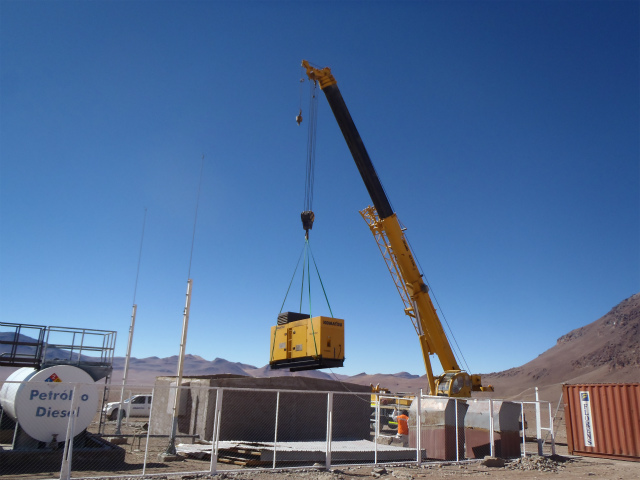 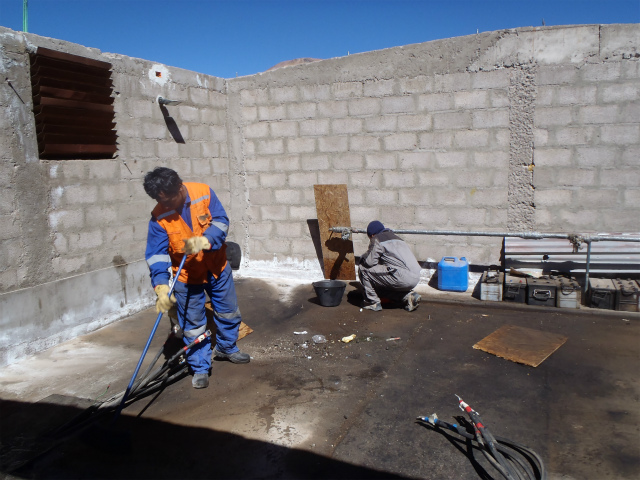 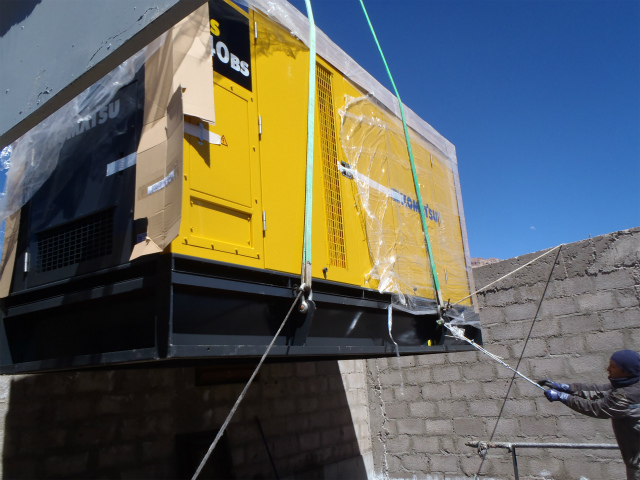 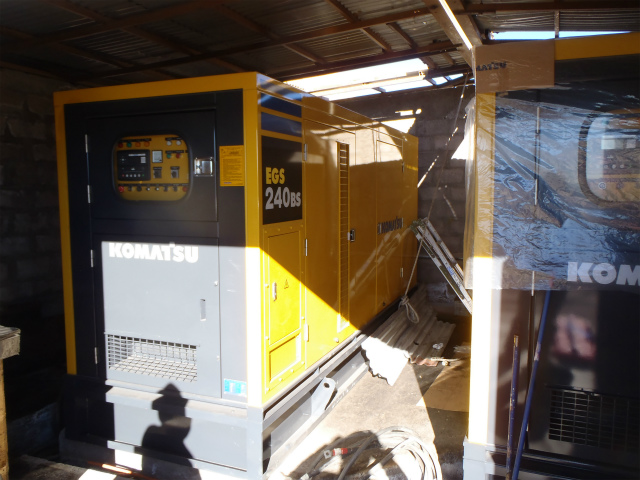 2013.5.27
2013.6.17
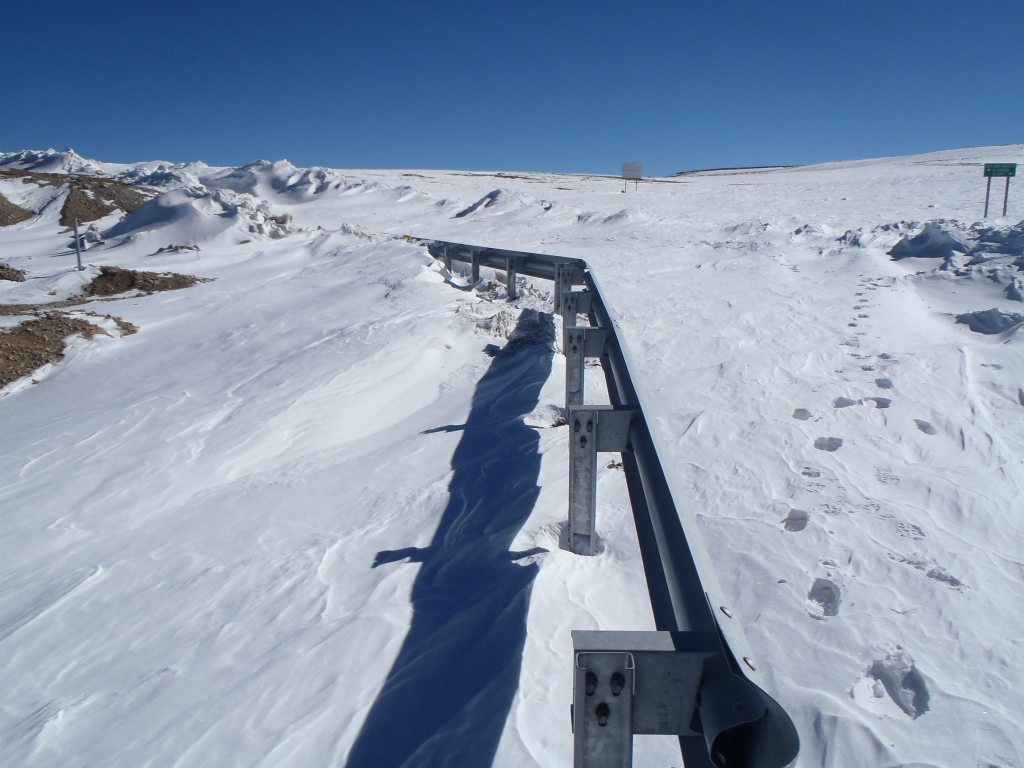 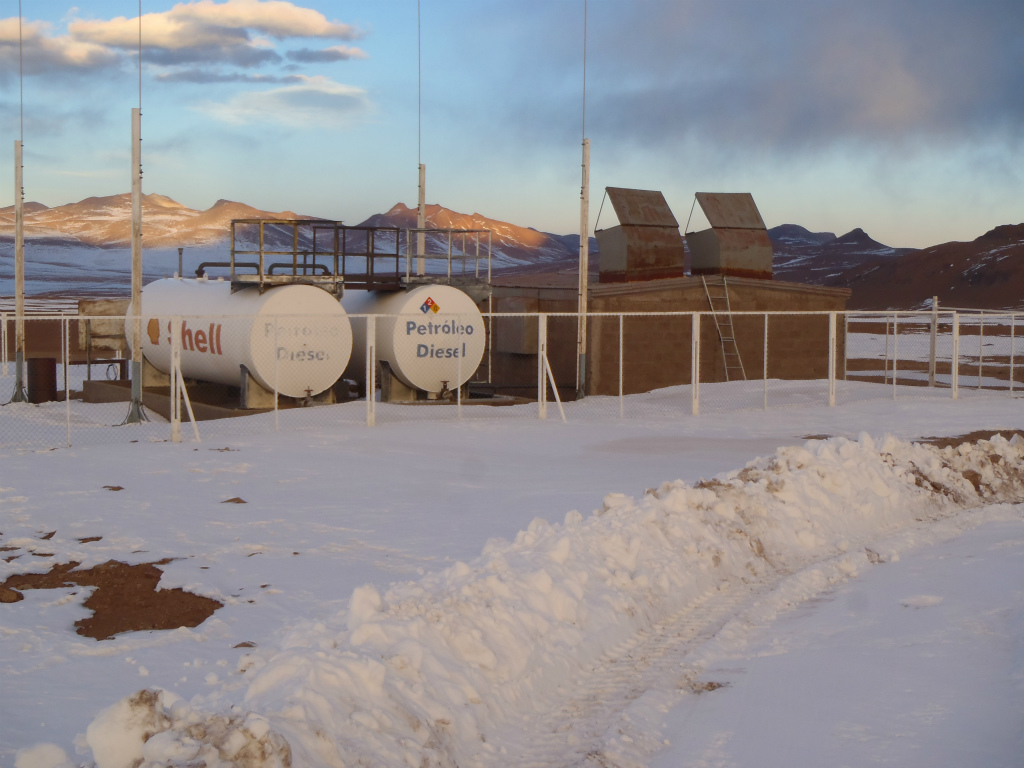 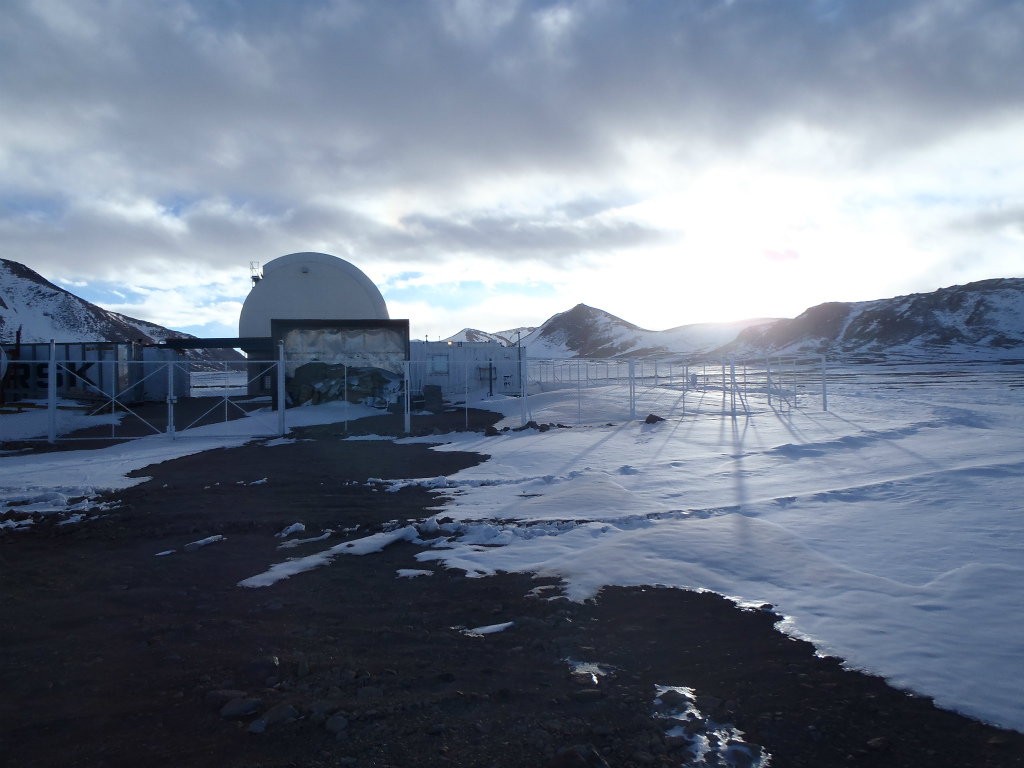 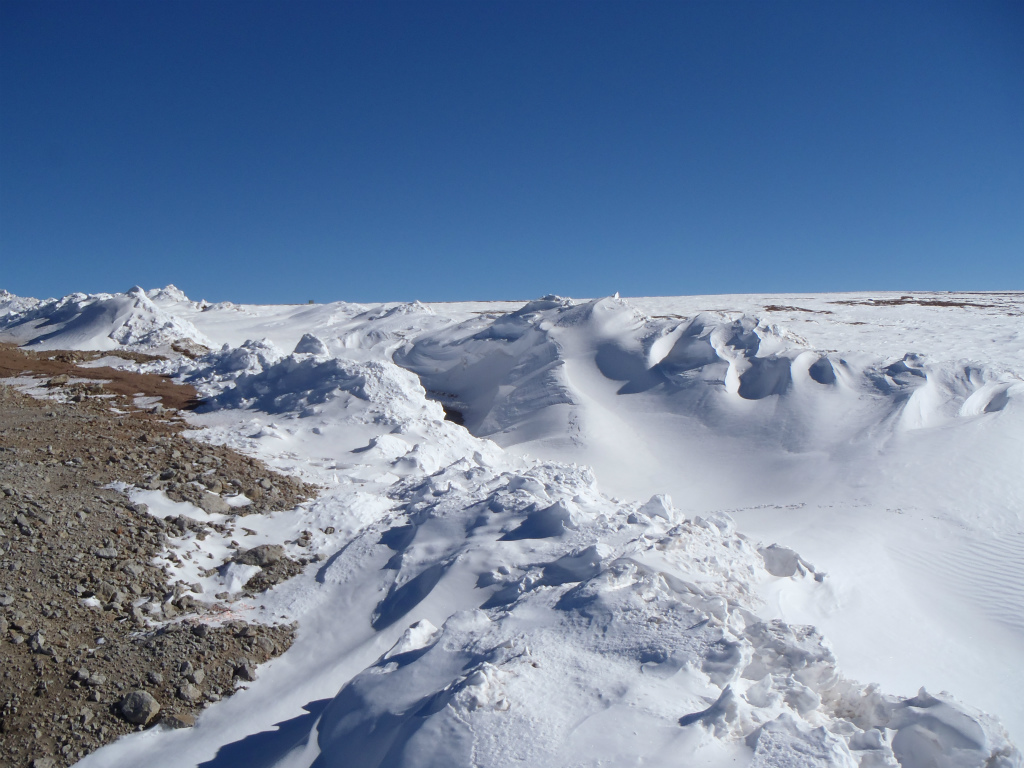 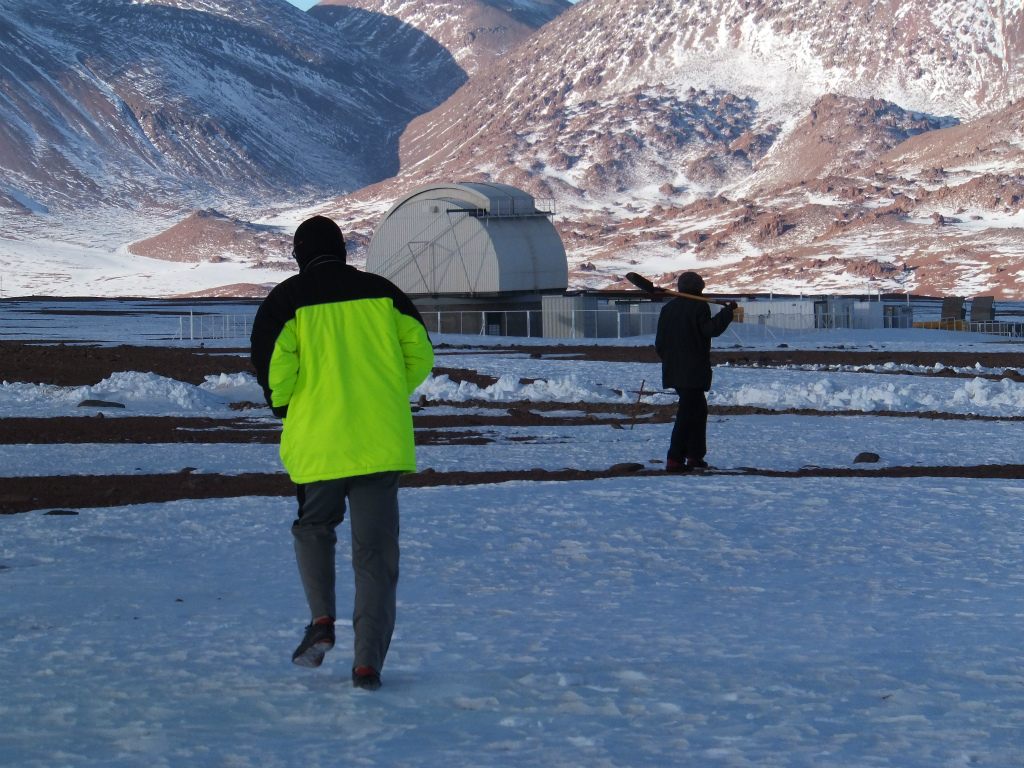 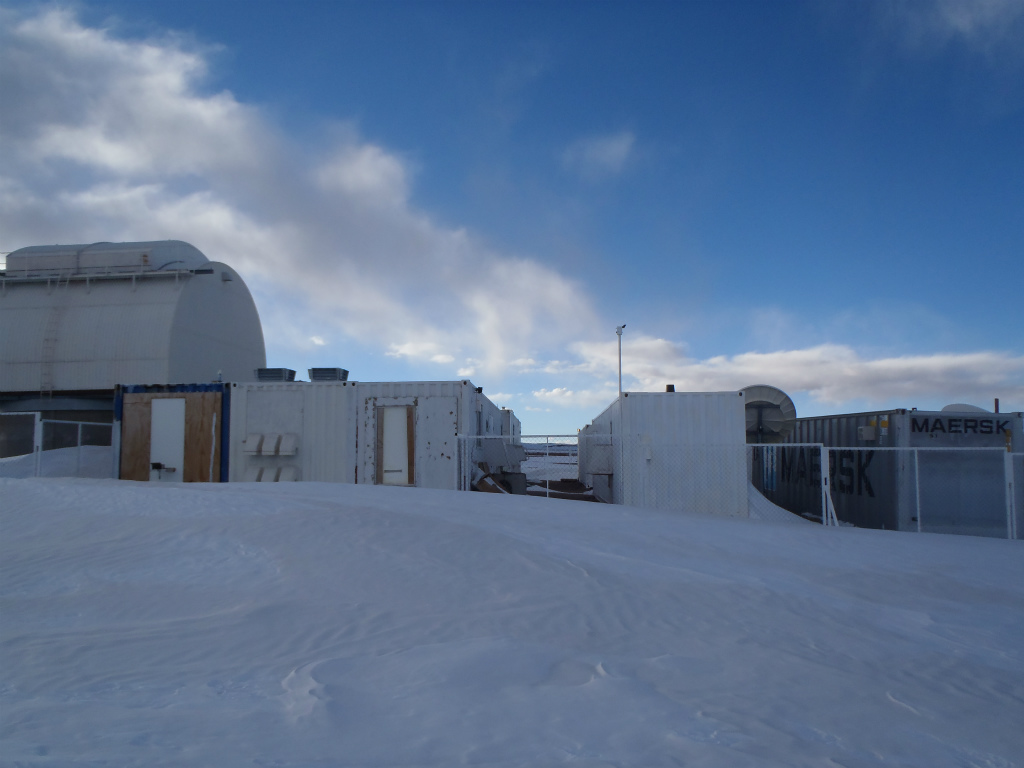 2013.7.23-29
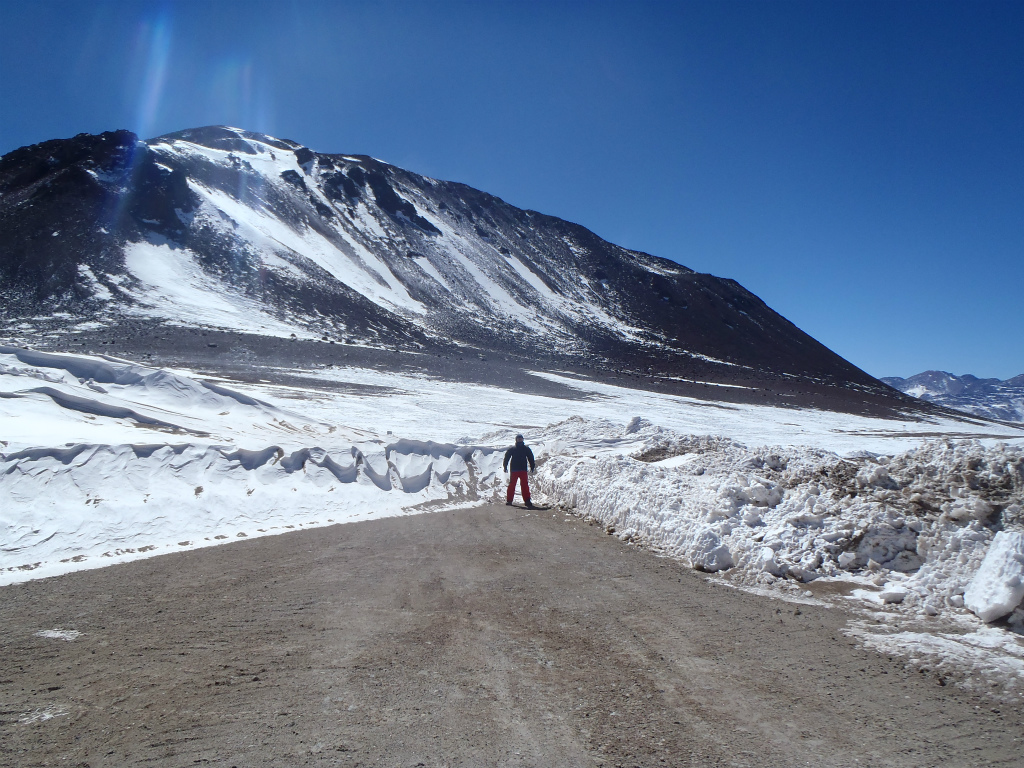 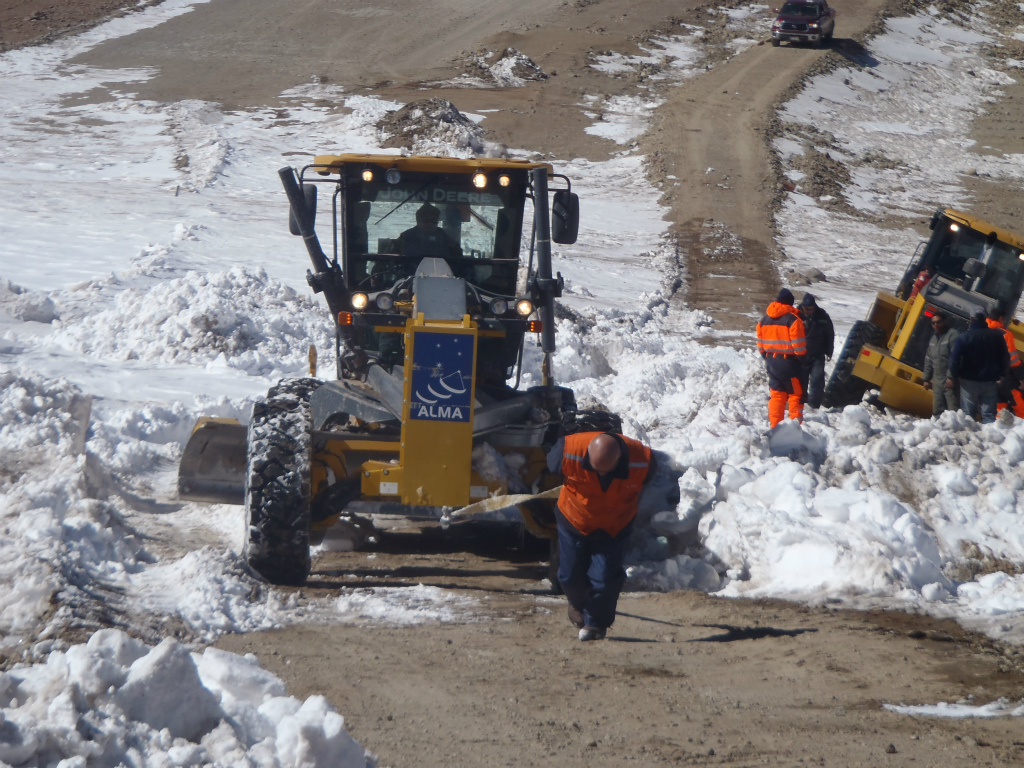 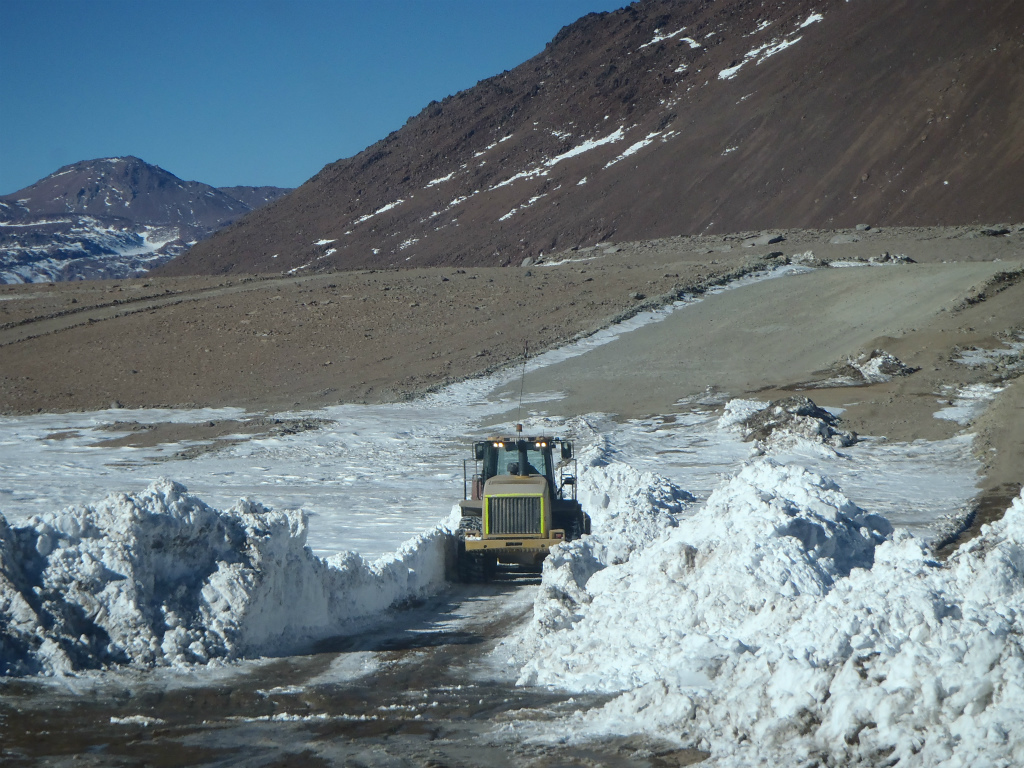 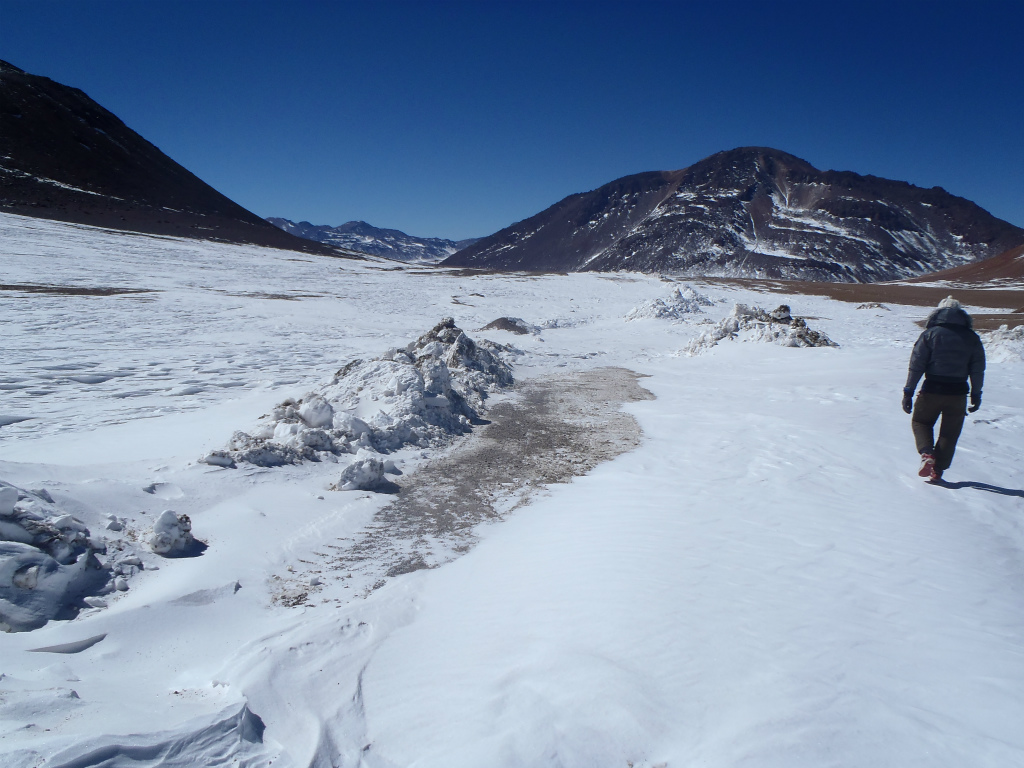 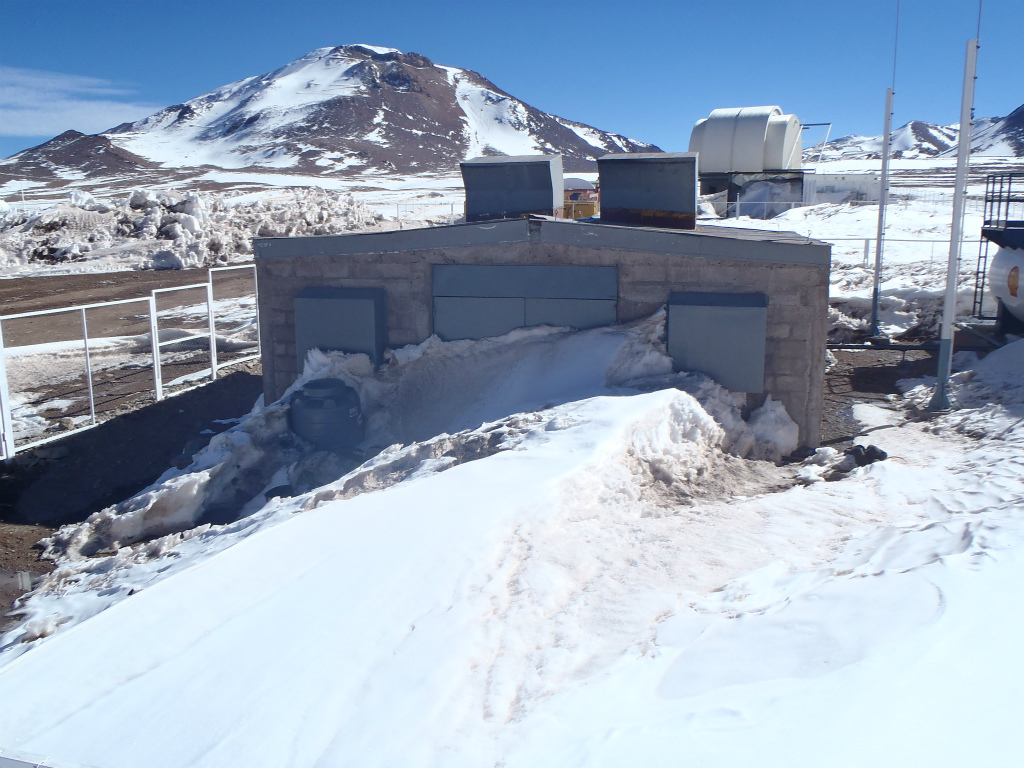 2013.7.29-30
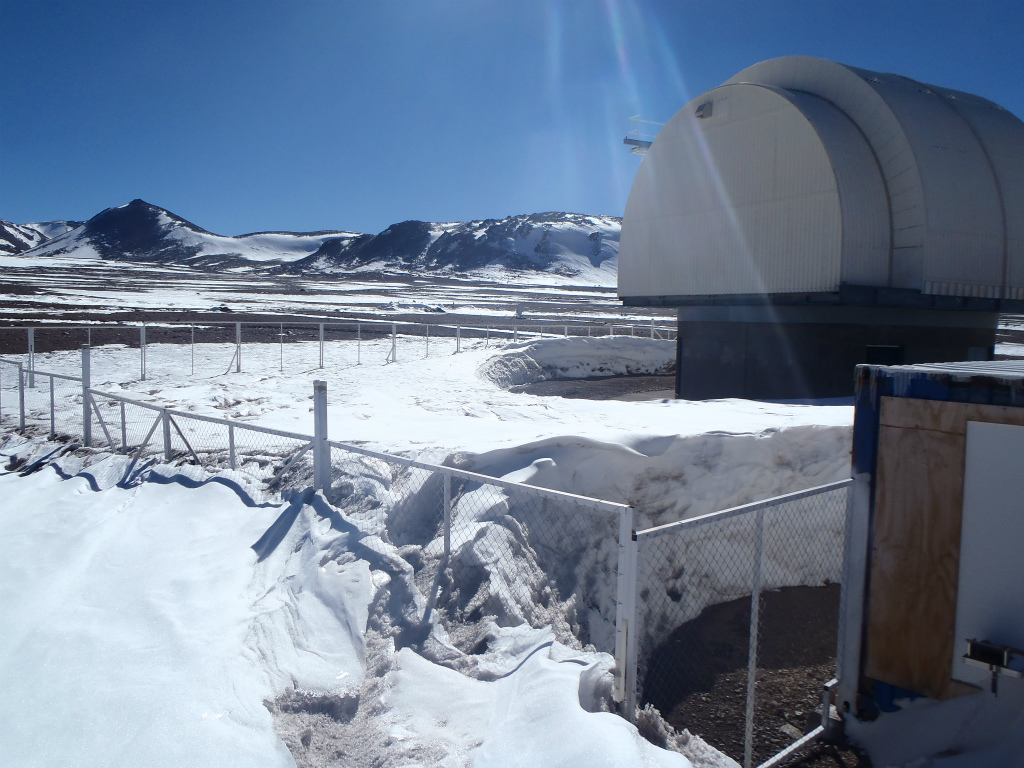 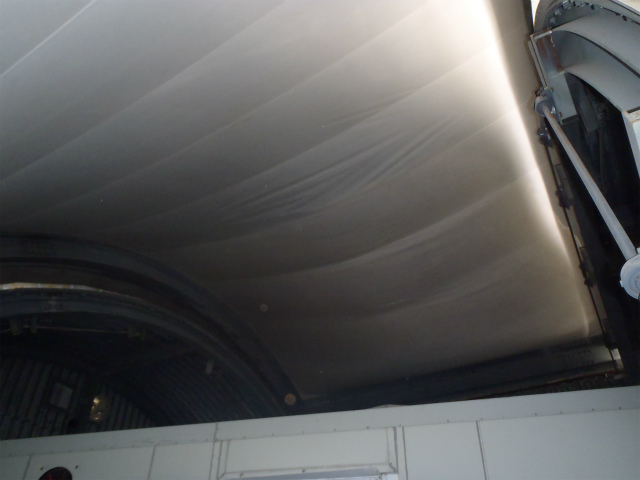 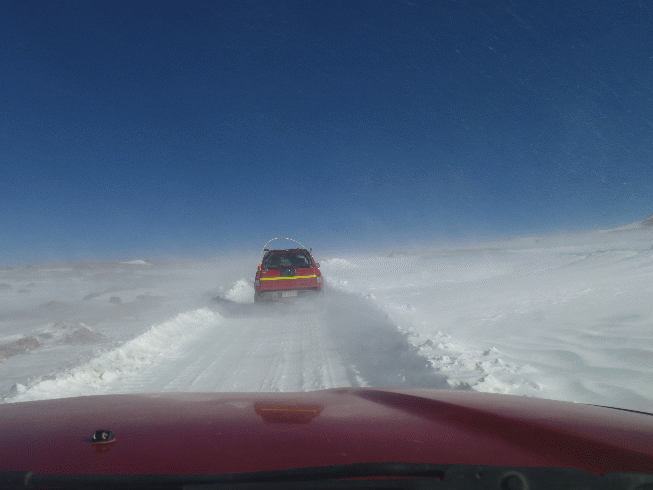 Weather Status in 2013
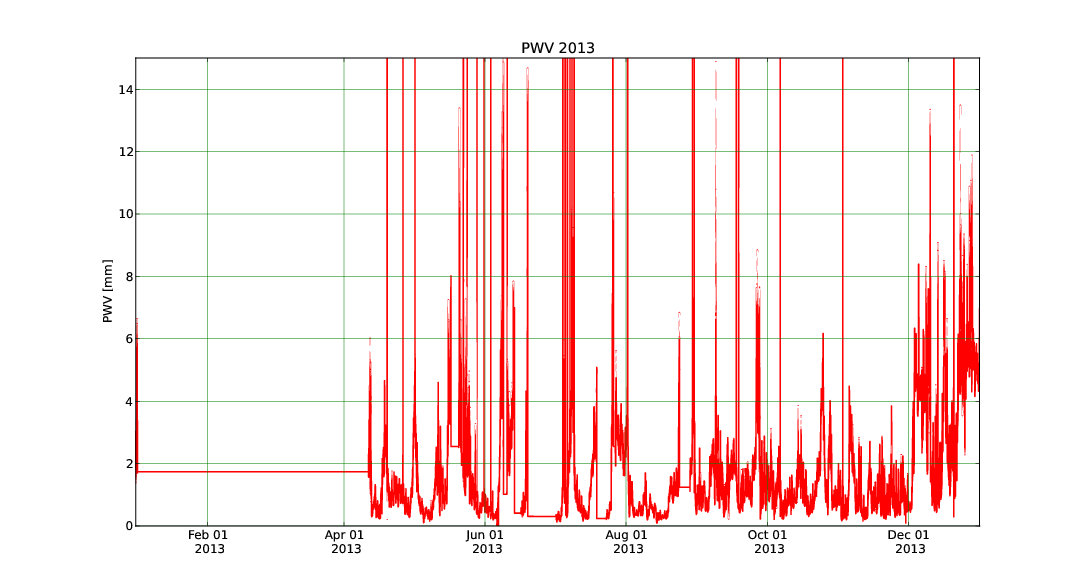 Generators,  snow, weather condition
PWV=1.0mm
Acumulated 2013
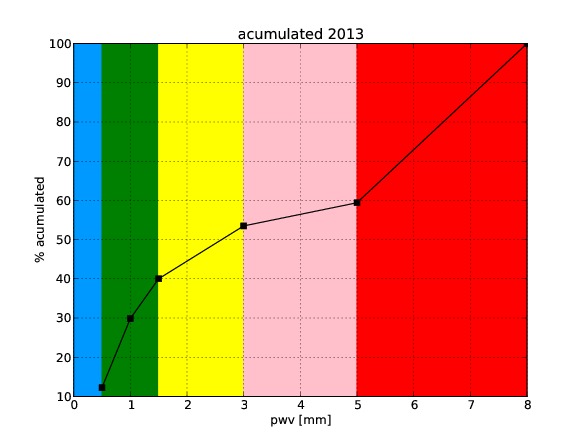 Full year PWV distribution 2013
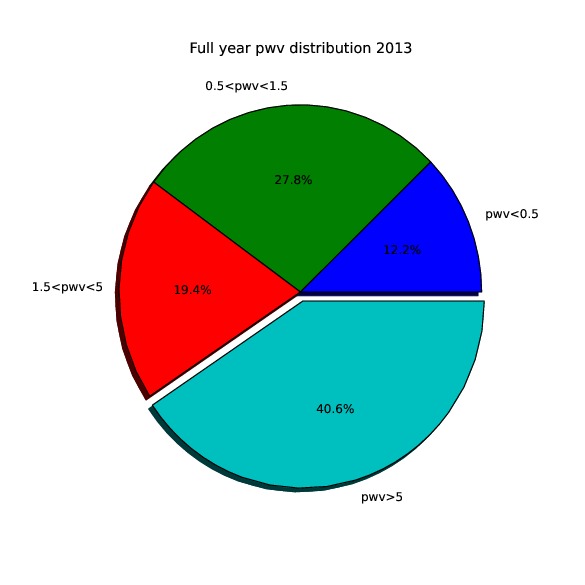 27.8%
12.2%
19.4%
40.6%
PWV < 1mm 30%, PWV < 1.5mm 40%, PWV < 5mm 60%
From APEX web site
Targets in 2013
Objects in the Galactic Center
SNR: IC443
Massive Star Forming Region: RCW38, RCW120
Los Mass Star Forming Region: 
High Latitude: Pegasus Loop, B=-70
NAnten Super CO survey (NASCO)
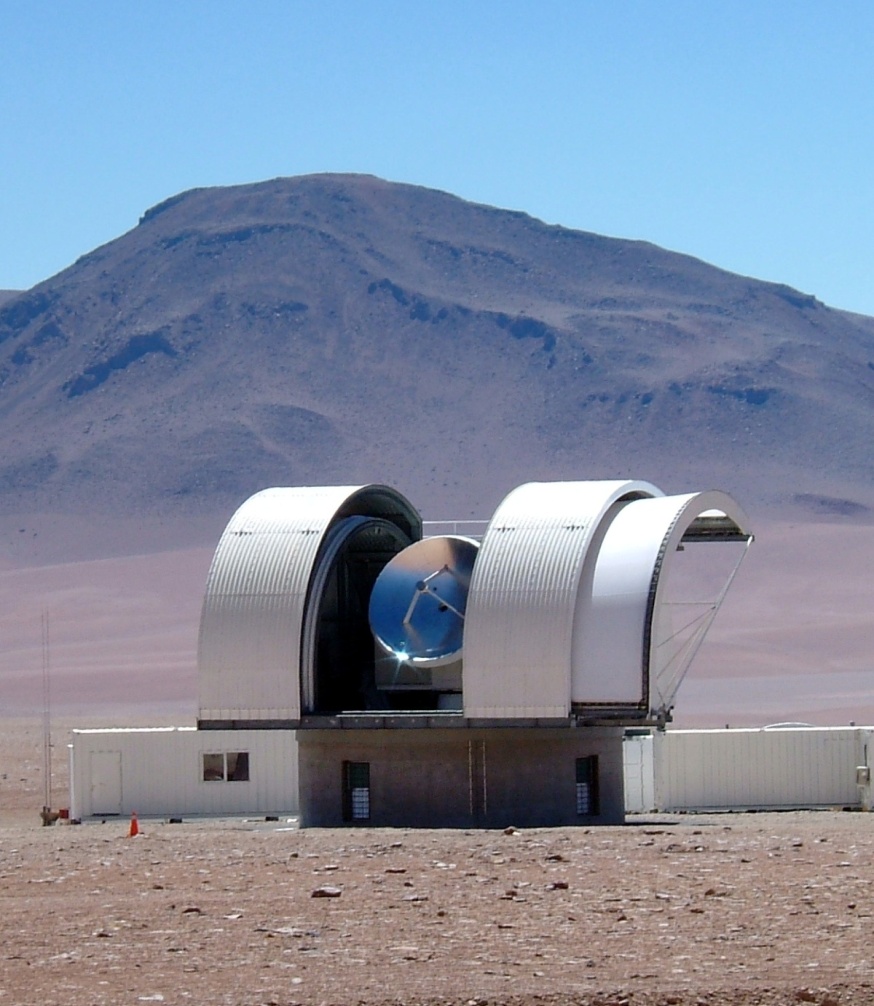 New Survey by NANTEN2 in 12CO and
   13CO(J=1-0) simultaneously.
 Survey beyond NGPS
 Covering 70% area of whole sky
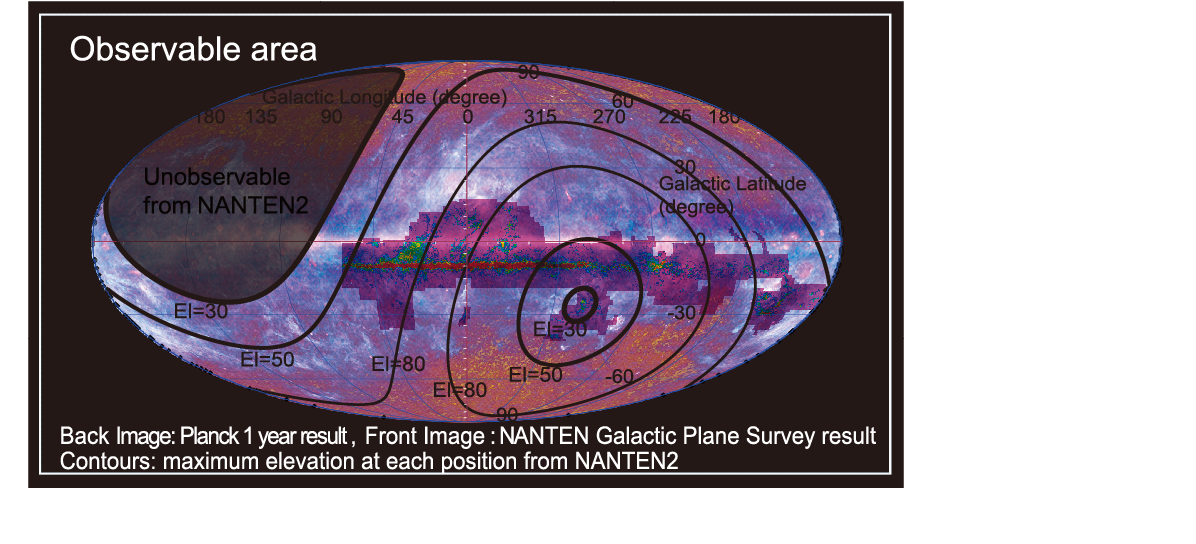 Unobservable
from NANTEN2
System of NASCO
4 beams receiver: DSB mixer with OMT
       3 beams for 115GHz and 1 beam for 230GHz
4-12GHz IF for 115GHz and 4-8GHz IF for 230GHz
Back-ends will be shared with SMART

4 beams x 2 polarizations x 2 lines (12CO and 13CO)
 16 IFs in total
New Optics
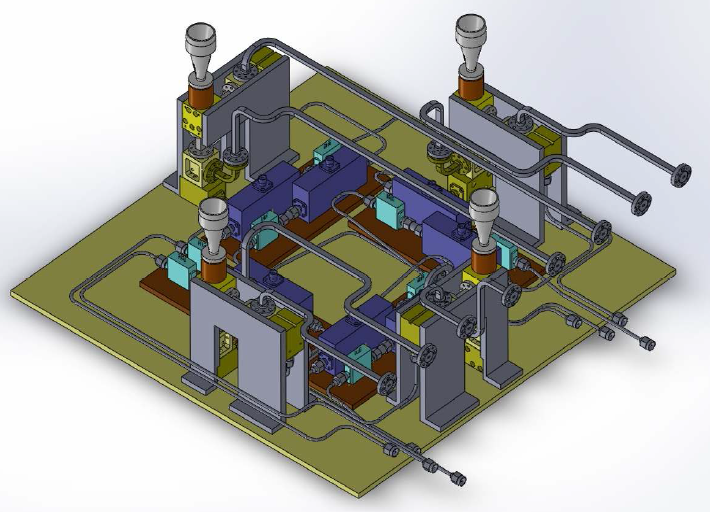 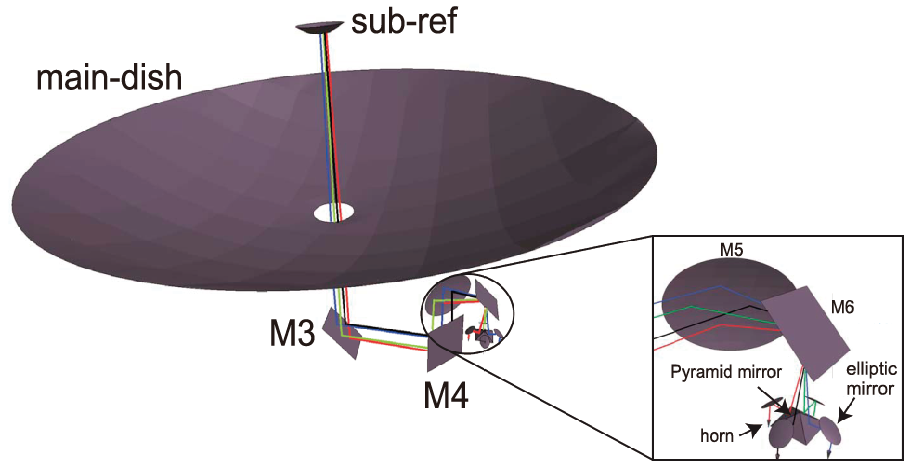 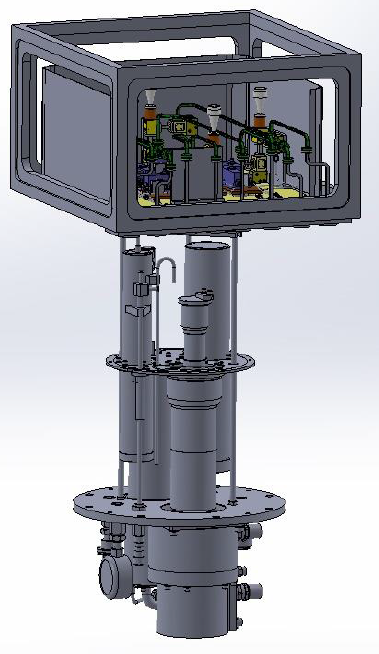 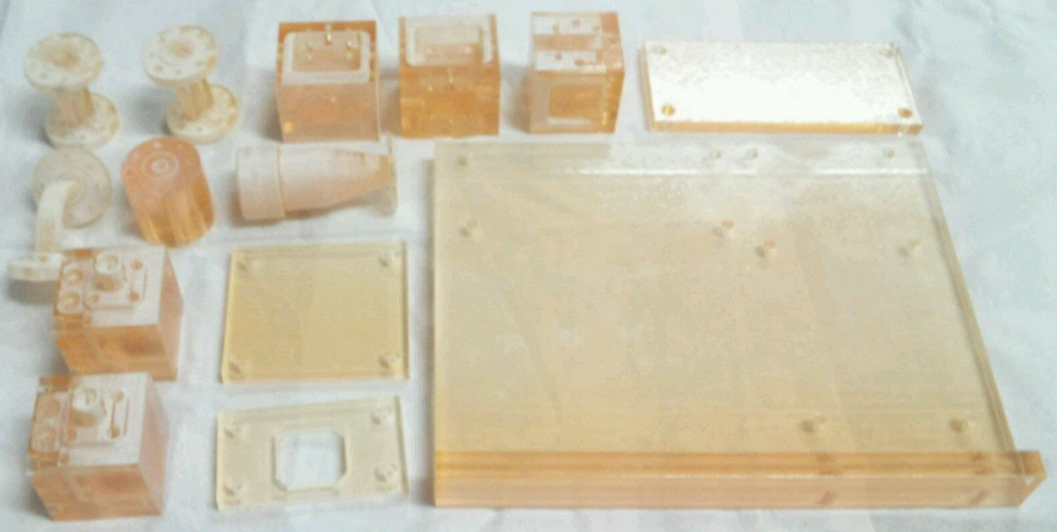 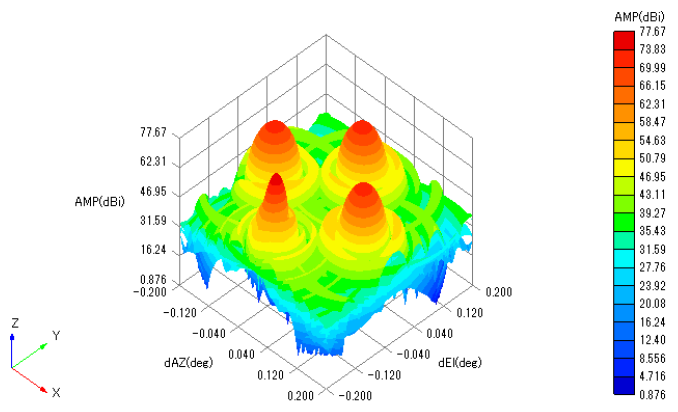 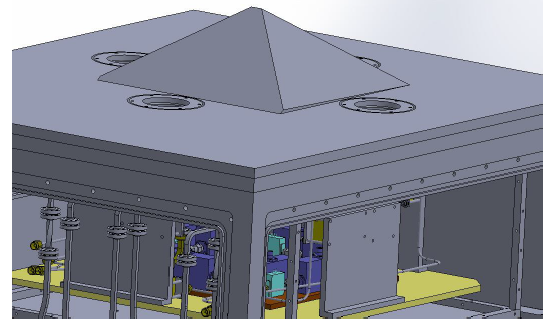 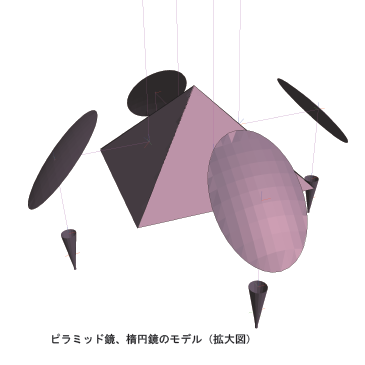 Making by 3D printer in University’s machining center
NASCO receiver
Expected Antenna pattern
Simulation of Observations
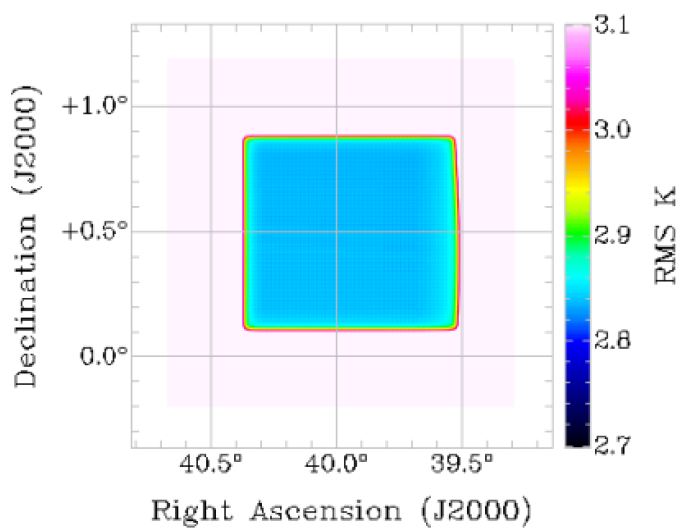 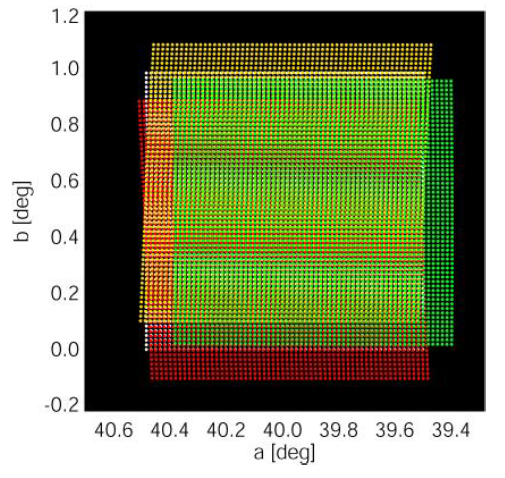 3 beam of 
115 GHz
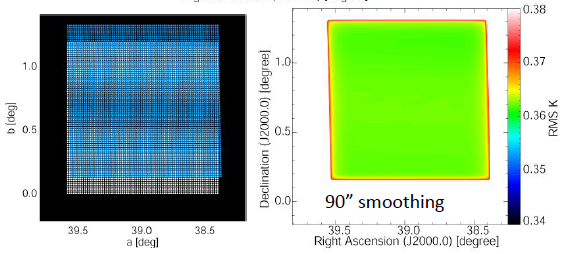 1 beam of 
230 GHz
The 2014 Season
Start an operation in April
230GHz receiver is continue to use 
Late 2014, we will install NASCO receiver.